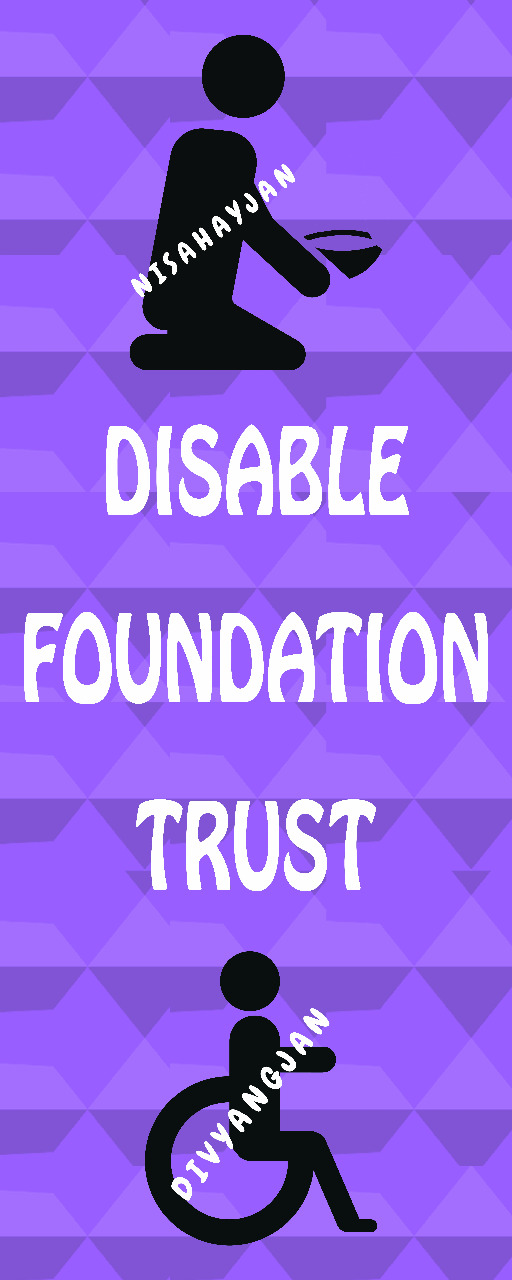 BEGGARS 
ON 
STREET
SPYCHO SOCIO
ECONOMICALLY
DISABLED HELPLESS PEOPLE 
ON 
STREET
NISSAHAY-JAN/NEGLECTED PEOPLE ON STREET
SYMPATHETICAL COUNCILLING
HUMAN LIFE IS VERY PRECIOUS-MOST OF THE BEGGARS SYCHOLOGICALLY DEPRESSED-NEED TO BE COUNCILLED TO MAKE THEM THEMSELVE OR SOCIALLY USEFULL.
MENTALLY ILL PEOPLE ARE MOST DANGEROUS TO SOCIETY-MIGHT REACT POSITIVELY OR NEGATIVELY TO SOCIETY.
THESE PEOPLE ARE NEGLECTED BY FAMILY MEMBERS
ETIOLOGY 1
SYCHOLOGICALLY ILL PEOPLE
ECOMICALLY SUFFERING 
SOCIALLY BOYCOTTED/ AFFECTED
CRIMINAL MENTALITY
PHYSICALLY HANDICAPPED-DIVYANGJAN
EGOISTIC
EASY EARNING
ETIOLOGY 2
INJURIES  ON LIMBS
MENTALLY RETARDED
GENERALISED WEAKNESS
MIGRANTS
JOBLESS 
CHRONIC DESEASE
PARALYTIC
SIGNS AND SYMPTOMS
MALNURISHED
UNHYEGENIC
ILLNESS
SYCHOLOGICALLY DEPRESSED
VIOLENT
SKIN DESEASE
LUNG DESEASE
GASTROENTERITIS PROBLEMS
TREATMENT / SOLUTIONS
SPYCHOLOGICALLY COUNCILLING
FOOD 
SHELTER
MEDICAL 
HEALTH
HYEGINE
FINANCIAL SUPPORT BY PROVIDING JOB
TREATMENT / SOLUTIONS
SURGICAL CORRECTION  TREATMENT FOR PHYSICAL DEFORMITIES.
COUNCILLING FOR CAUSE
SHELTERING
MEDICAL HELP
HEATH CARE
REHABILITATION
SKILL TRAINING AND JOB SECURITY
TREATMENT/SOLUTION
CARE AT SITE FOR ADAMENT PERSON
NUTRITION/FOOD
REGULAR VISIT TO SITE FOR CARING
INTIMATION TO RELATIVES –COUNCILLING-CARE  AT HOME
COUNCILING  TO CRIMINAL MENTALITY  / EGOISTIC BY SPIRITUAL ORGANISATIONS